The North Face Chaqueta Importada Unisex Corta Viento
TALLAS DISPONIBLES
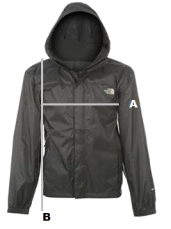 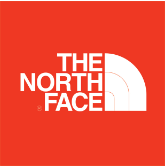 Las marcas contemplan diseños diferentes, de manera que seleccione inicialmente la marca que desea.
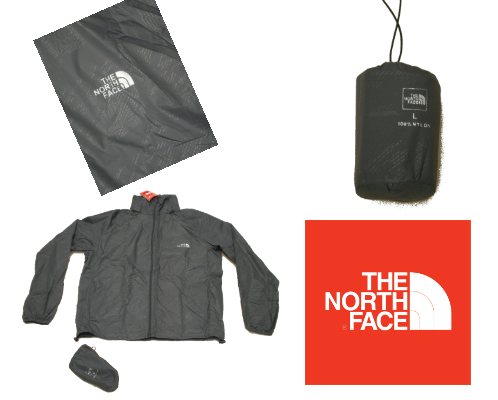 Tallas y Colores Disponibles
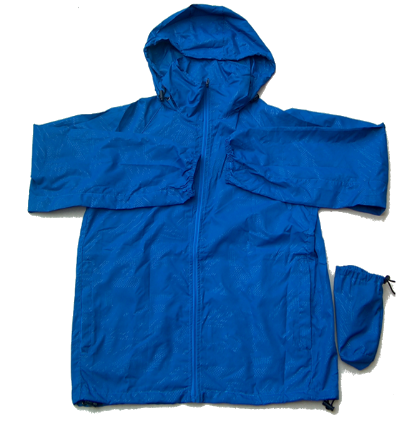 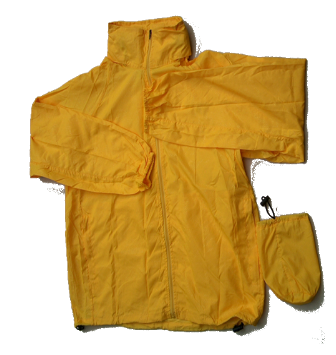 Talla S
Talla XS
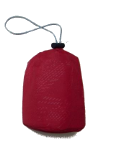 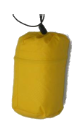 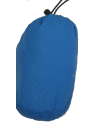 Amarillo
Vinotinto
Azul Rey
Talla M
Talla L
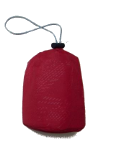 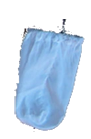 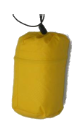 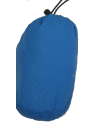 Vinotinto
Blanco
Amarillo
Azul Rey
Talla 2XL
Talla XL
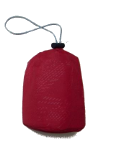 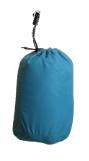 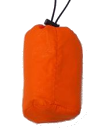 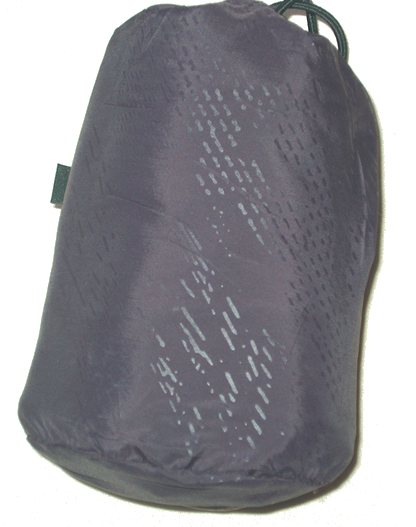 Vinotinto
Azul Aguamarina
Uva
Naranja
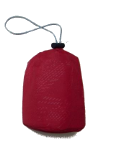 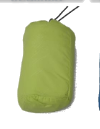 Verde Viche
Vinotinto
Talla 3XL
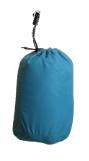 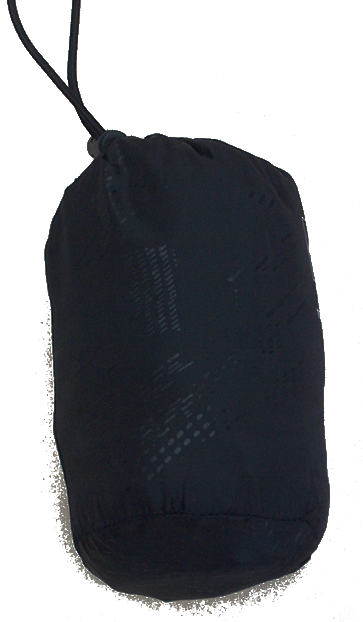 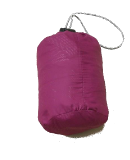 Azul Aguamarina
Palo de Rosa
Negro